WEL COME
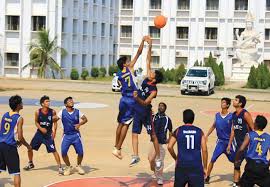 Dr. Uhave Kale
Department of PHYSICAL EDUCATION
Nature and Scope of Physical Education, Exercise Science, and Sport
What is “contemporary physical education?”
How do different areas of physical education relate to the field overall?
What is the importance of creating your personal philosophy of physical education, exercise science, and sport?
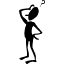 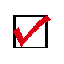 Goals for Physical Educators
Access to physical education and sport for all, regardless of: age, gender, race, ethnicity, sexual orientation, disability status, income, educational level, geographic location and ability.
Prevent disease and positively contribute to health and well-being of all participants.
Expansion of Physical Education, Exercise Science, and Sport
Moved from the traditional school setting to:
Community
Home
Worksite
Commercial & Medical Settings
Corporations
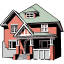 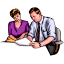 Who says Physical Activity is Good?
National Reports:
“Physical Activity and Health: A Report of the Surgeon General”
“Healthy People 2010”
“Promoting Better Health for Young People through Physical Activity and Sports”
Our Physical Activity Challenge:Improve Participation of Populations with Low Rates of Physical Activity
Current Participation Patterns: 
Women are generally less active than men at all ages.
African Americans and Hispanics are generally less active than whites.
People with low incomes are typically not as active as those with high incomes.
People with less education are generally not as active as those with higher levels of education.
Adults in the Northeast and South tend to be less active than adults in the North Central and Western States
People with disabilities are less physically active than people without disabilities.
Participation in physical activity declines with age. By age 75, one in 3 men and one in two women engage in no physical activity.
U.S. Department of Health and Human Services. Healthy People 2010: Understanding and Improving Health.  Washington, DC: U.S. Government Printing Office, November, 2000.
Definitions: Physical Education
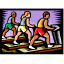 Physical education…. 
An educational process that uses physical activity as a means to help people acquire skills, fitness, knowledge, and attitudes that contribute to their optimal development and well-being.
Contributes to the development of the whole person.
Education
An on-going process that occurs throughout our lifespan.
Definitions: Exercise Science
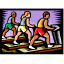 Exercise Science…
The scientific analysis of exercise or physical activity through theories from many different disciplines such as biology, biochemistry, physics, and psychology.
Definitions: Sports
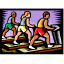 Organized competitive activities governed by rules that standardize the competition and conditions so individuals can compete fairly.
Competition against oneself or opponent(s).
Strategy and skill play a significant role in the determination of the outcome.
Definition: Athletics
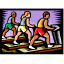 Highly organized, competitive sports
Skillful participants
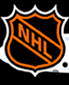 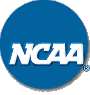 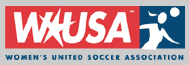 Subdisciplines
Exercise physiology
Sports medicine
Sport biomechanics
Sport philosophy
Sport history
Sport psychology
Motor development
Motor learning
Sport sociology
Sport pedagogy
Adapted physical activity
Sport management
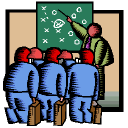 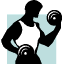 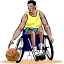 END